Stare Powązki
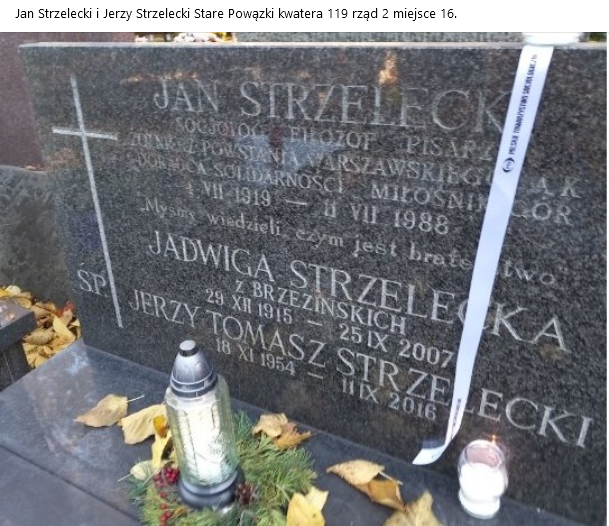 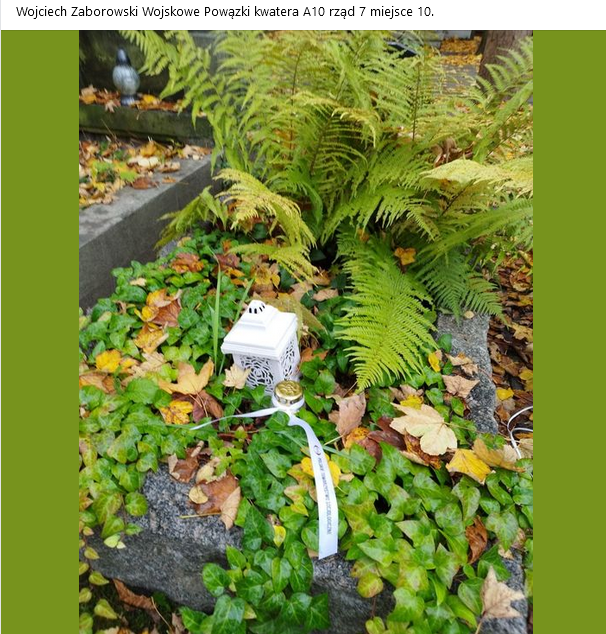 Stare Powązki
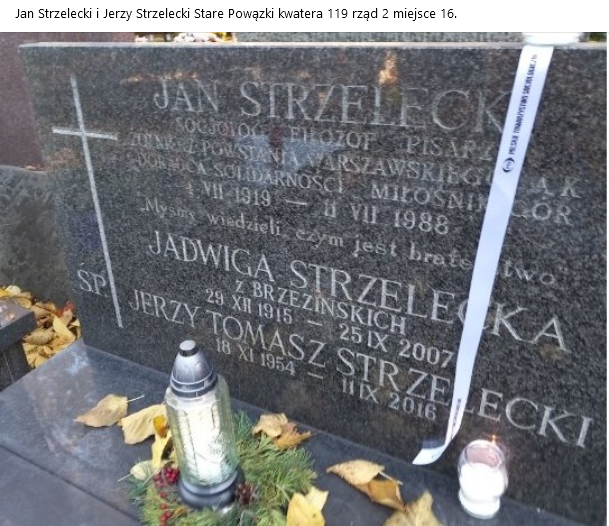 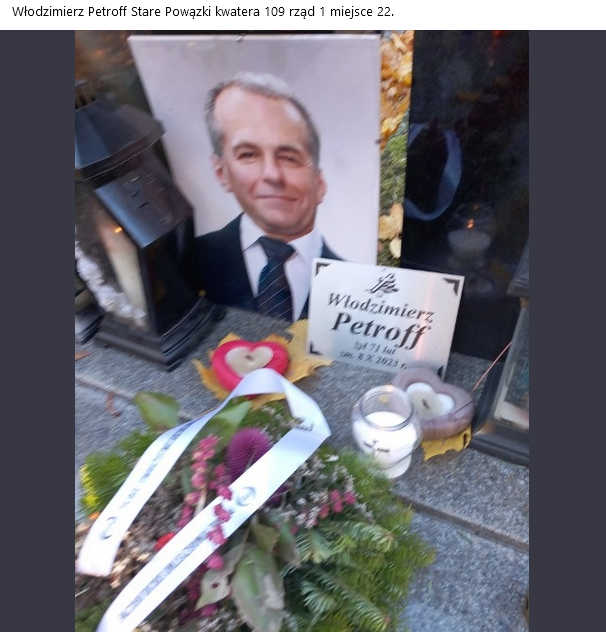 Stare Powązki
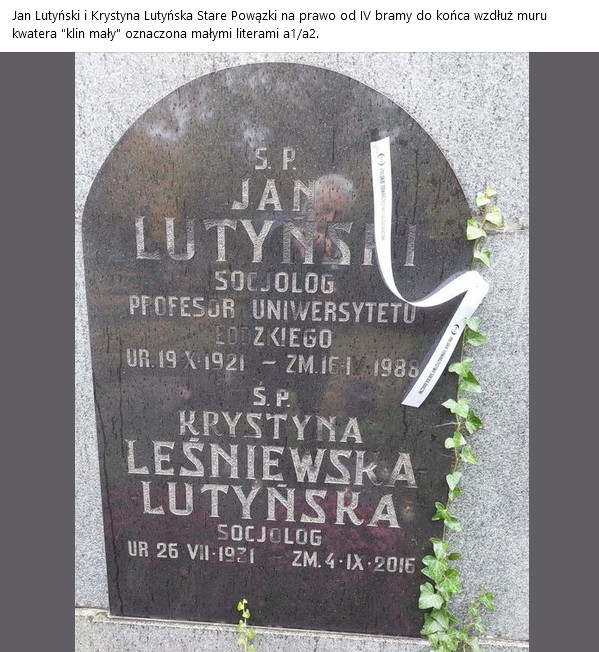 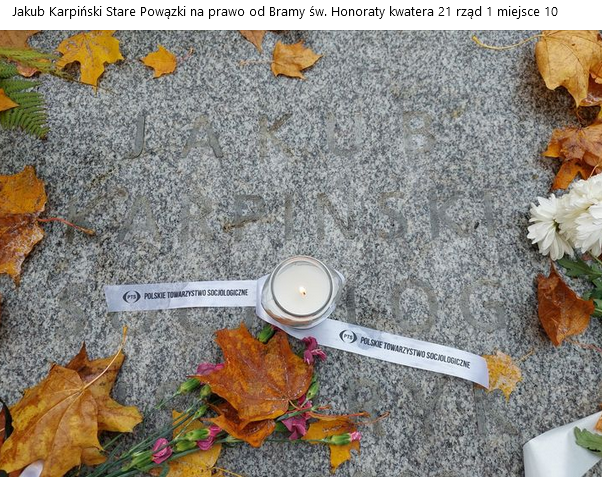 Stare Powązki
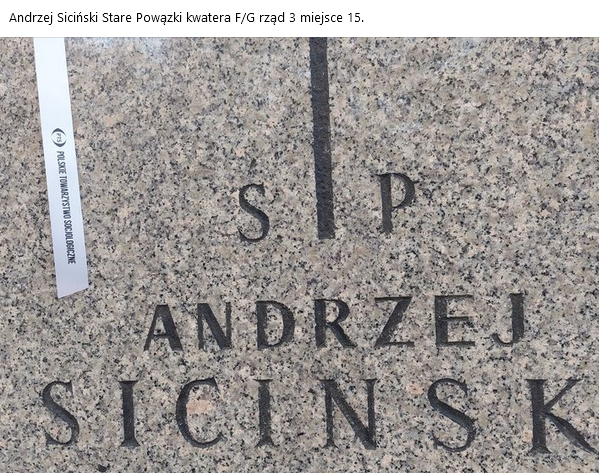 Powązki Wojskowe
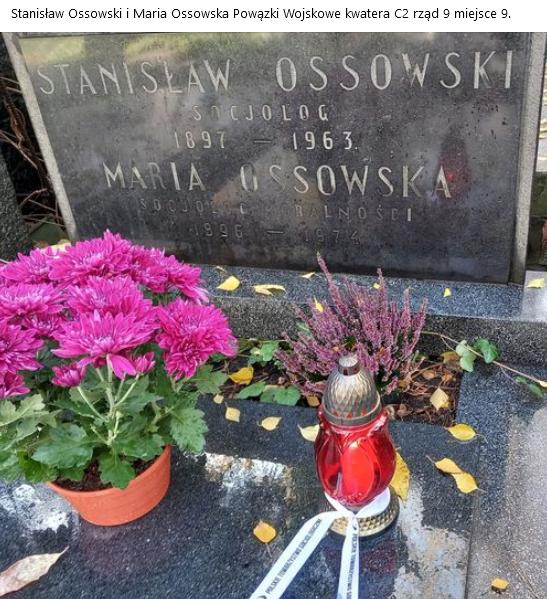 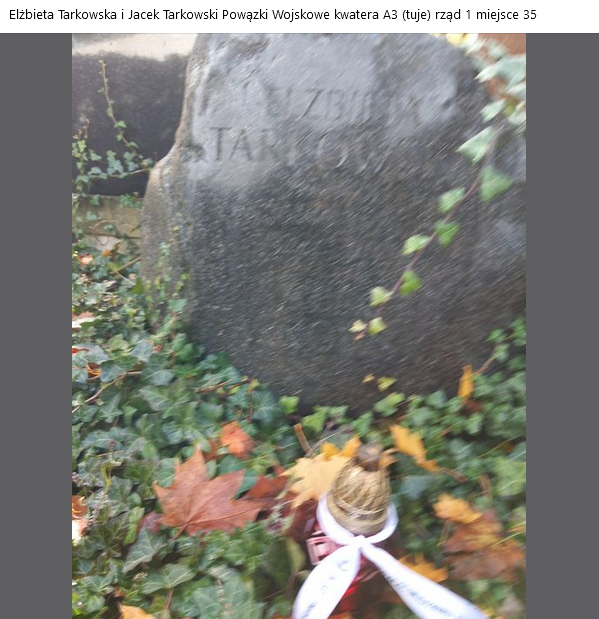 Powązki Wojskowe
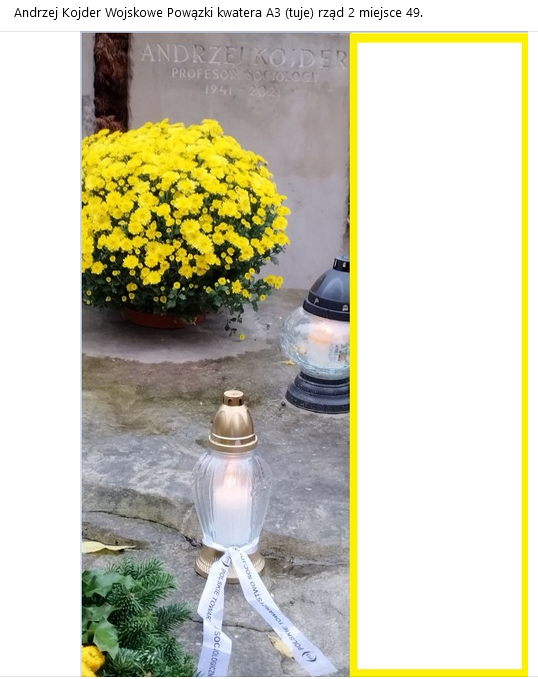 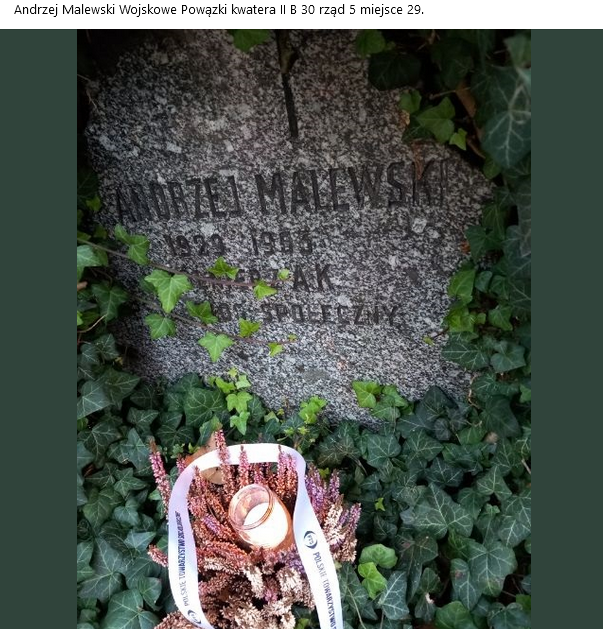 Powązki Wojskowe
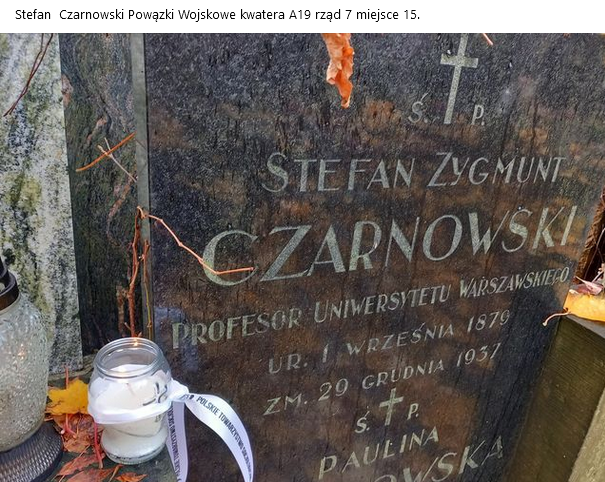 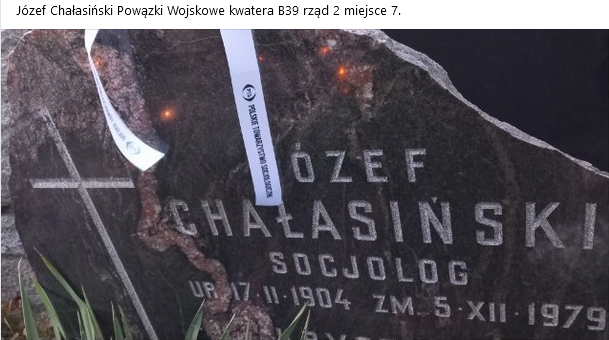 Powązki Wojskowe
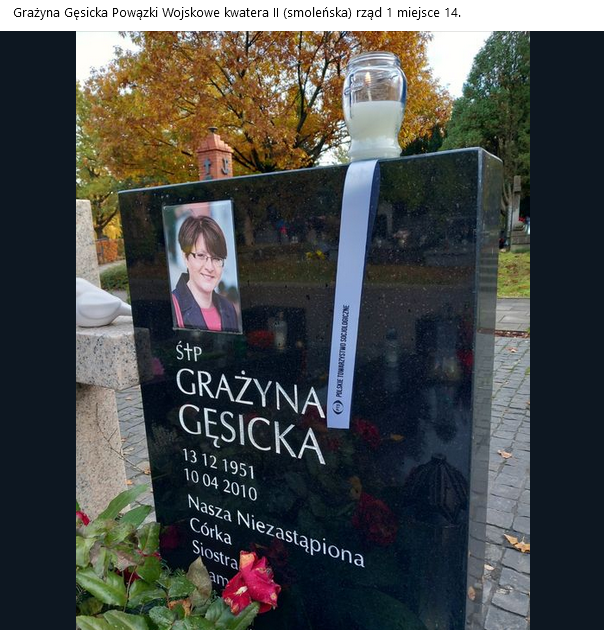 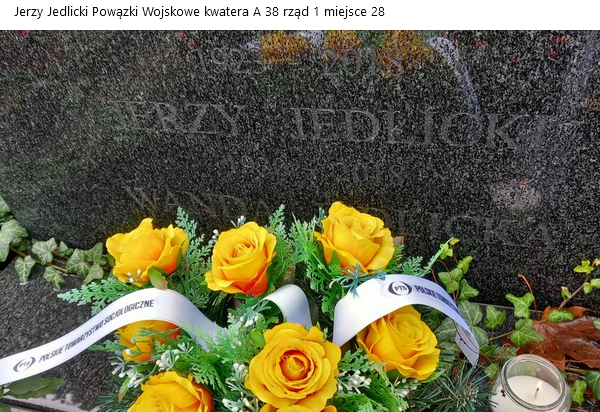 Powązki Wojskowe
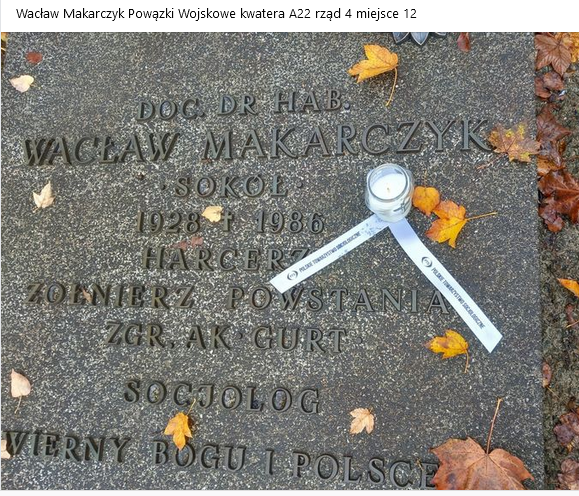 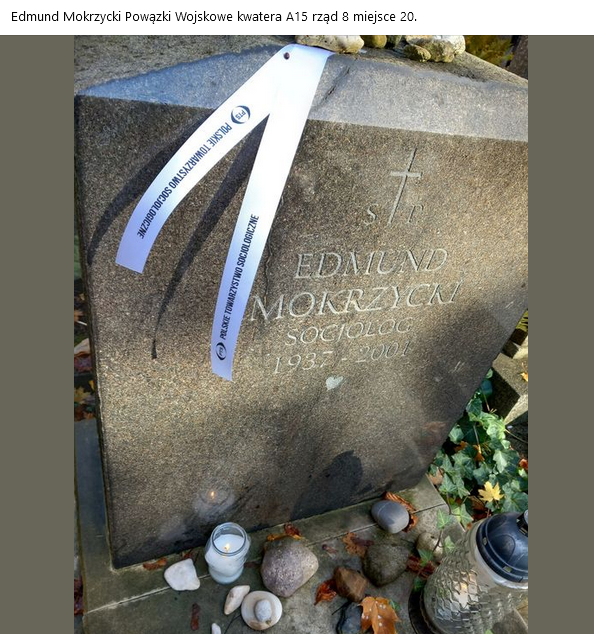 Powązki Wojskowe
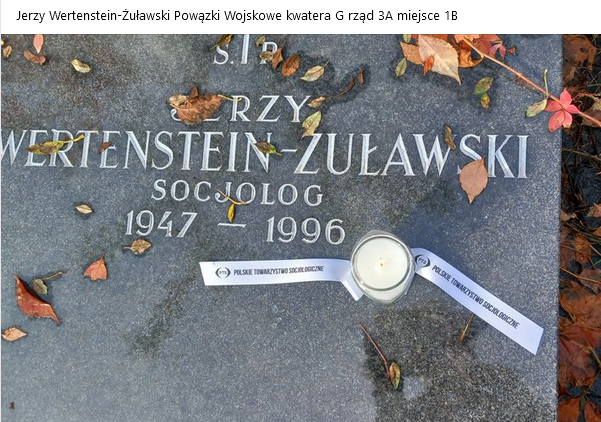 Cmentarz Wilanowski
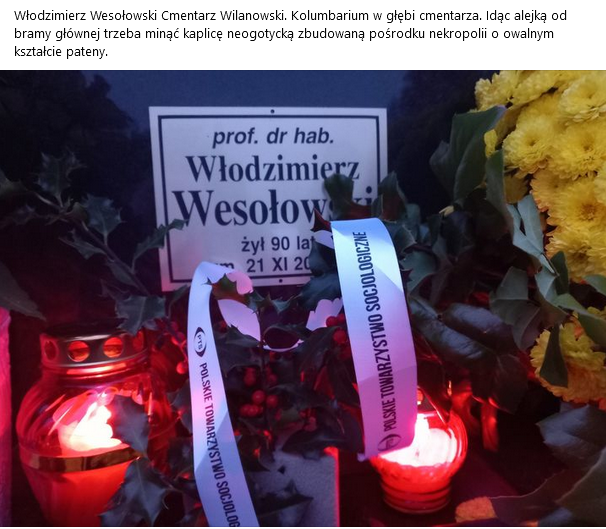 Cmentarz przy ul. Wałbrzyskiej
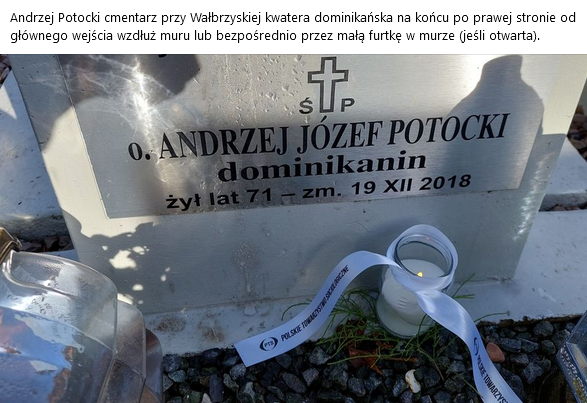 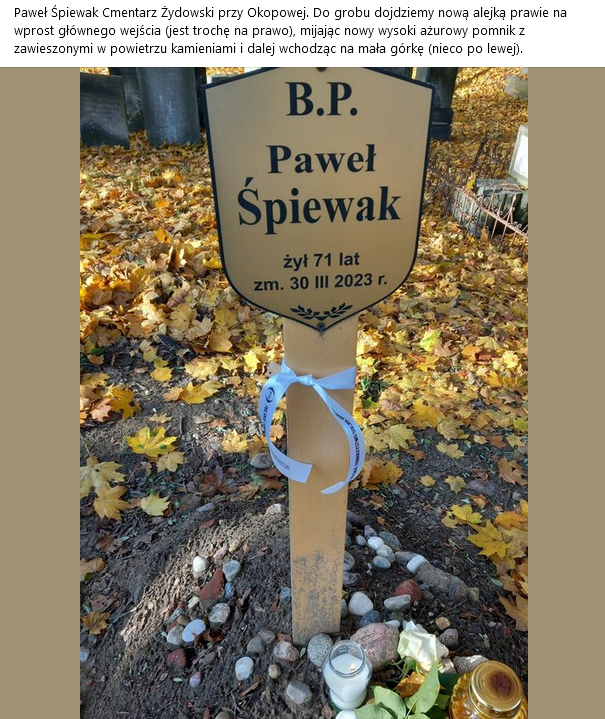 Cmentarz Żydowski
Bródno
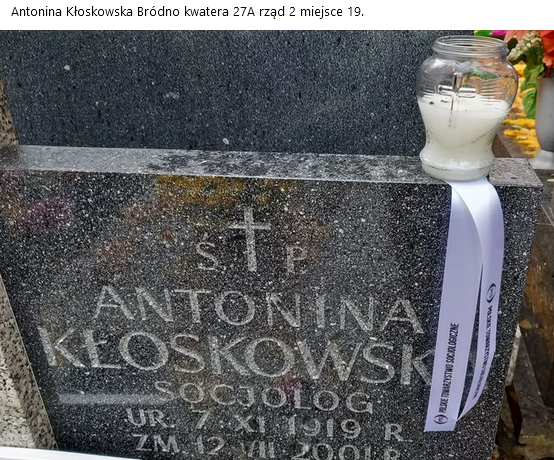 Cmentarz Północny Wólka Węglowa
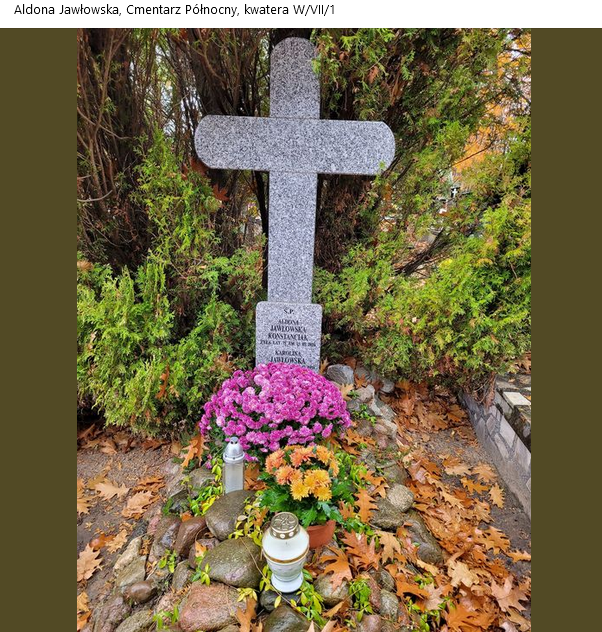 Warszawa - Wesoła
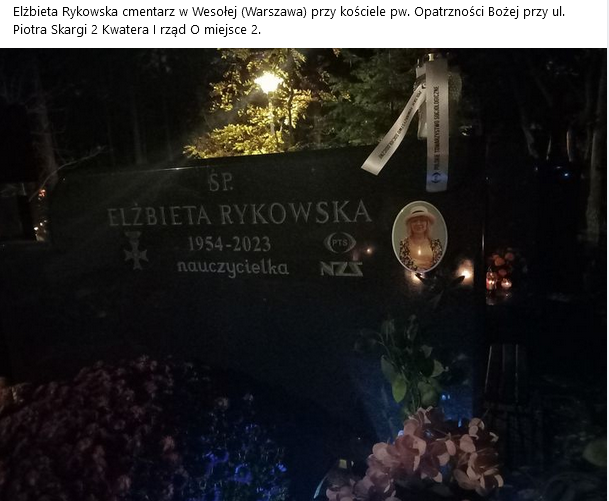